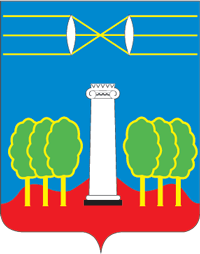 Единая система оценки качества школьного образования в России
А.А.Сперанская, заместитель начальника Управления образования администрации г.о.Красногорск
Указ Президента Российской Федерации от 07.05.2018 №204 «О национальных целях  и стратегических задачах Российской Федерации на период до 2024 года»
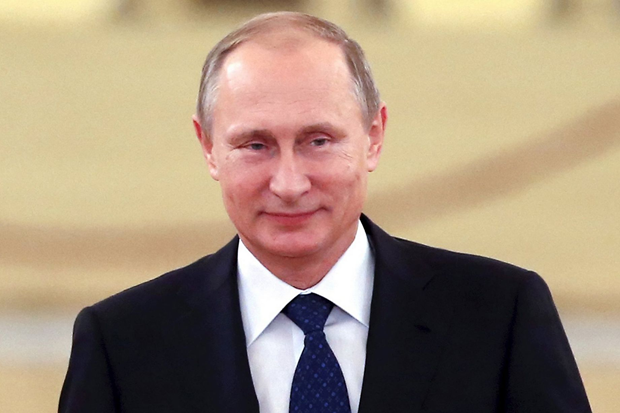 Цель – обеспечение глобальной конкурентоспособности российского образования, вхождение Российской Федерации в число 10 ведущих стран мира по качеству образования

Организация мониторинга системы образования в части оценки качества образования
Всероссийские проверочные работы (ВПР)
Единая система оценки качества образования (ЕСОКО)
Исследование профессиональных компетенций учителей
Единая система оценки качества образования (ЕСОКО)
Базовые принципы построения ЕСОКО
Организационную инфраструктуру по формированию ЕСОКО обеспечивают в том числе подведомственные Рособрнадзору учреждения: Федеральный институт педагогических измерений (ФИПИ), который занимается разработкой контрольных измерительных материалов для ряда оценочных процедур, и Федеральный институт оценки качества образования (ФИОКО), в функции которого входит координация проведения исследований в области оценки качества образования (за исключением государственных итоговых аттестаций) как на международном, всероссийском, так и на региональном уровнях.
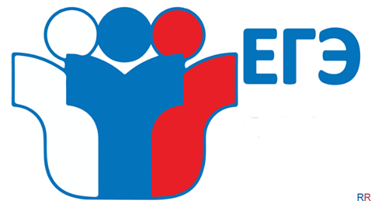 Единый государственный экзамен
Основная форма государственной итоговой аттестации по образовательным программам среднего общего образования, а также форма вступительных испытаний для приёма в вузы Российской Федерации.
Штатный режим  - 2009 год 
 Начиная с 2014/15 учебного года, в выпускных классах введено итоговое сочинение (изложение) как допуск к государственной итоговой аттестации.
С 2015 года разработан и введен двухуровневый ЕГЭ по математике, устный компонент в ЕГЭ по иностранным языкам
Обязательными для получения аттестата экзаменами являются русский язык и математика, с 2022 года к этим предметам планируется добавить иностранный язык. Остальные предметы сдаются по выбору.
ЕГЭ – инструмент не только оценки знаний, но и повышения качества образования.
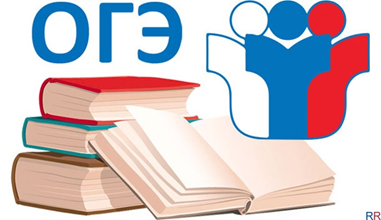 Основной государственный экзамен
Основная форма государственной итоговой аттестации по программам основного общего образования (ГИА-9)
Штатный режим - 2014 год
Основанием для получения аттестата об основном общем образовании является сдача экзаменов по 4 учебным предметам, 2 из которых (русский язык и математика) являются обязательными, а еще 2 участники ОГЭ выбирают сами.
Сдав ГИА-9, школьник может продолжить обучение в старшей школе и в учреждениях среднего профессионального образования.
Начиная с 2019 года, в выпускных 9 классах будет введен экзамен по русскому языку (устная часть, раздел «Говорение») как допуск к государственной итоговой аттестации.
Государственная итоговая аттестация
Открытость
Прозрачность
Объективность
Честность
Муниципальный координатор ГИА–11 - 
Позднова Ирина Юрьевна
	Муниципальный координатор ГИА–9 -  
Сажина Оксана Сергеевна
Телефон «горячей линии» – 8(498)5685988
krasege@mail.ru
Национальное исследование качества образования (НИКО)
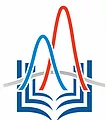 Программа НИКО предусматривает проведение регулярных исследований качества образования по отдельным учебным предметам на конкретных уровнях общего образования (в определенных классах) не реже двух раз в год.
Старт – 2014 год
Формат проведения НИКО сопоставим с форматом авторитетных международных исследований качества образования (PISA, TIMSS, PIRLS).
Исследования включают написание школьниками диагностической работы, а также анкетирование участников, их учителей и организаторов; сбор и анализ широкого спектра контекстных данных.

С результатами проведенных исследований можно ознакомиться на портале НИКО: www.eduniko.ru
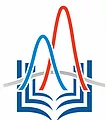 Национальное исследование качества образования (НИКО)
Всероссийские проверочные работы (ВПР)
Всероссийские проверочные работы представляют собой контрольные работы, которые пишут школьники в начале учебного года и по завершении обучения в каждом классе. Проведение этих работ позволяет отслеживать изменение уровня знаний школьников в динамике перед началом и после завершения учебного года
Организация ВПР предусматривает единое для всей страны расписание их проведения, использование заданий, разработанных на федеральном уровне в соответствии с Федеральным государственным образовательным стандартом, а также использование единых критериев оценивания.
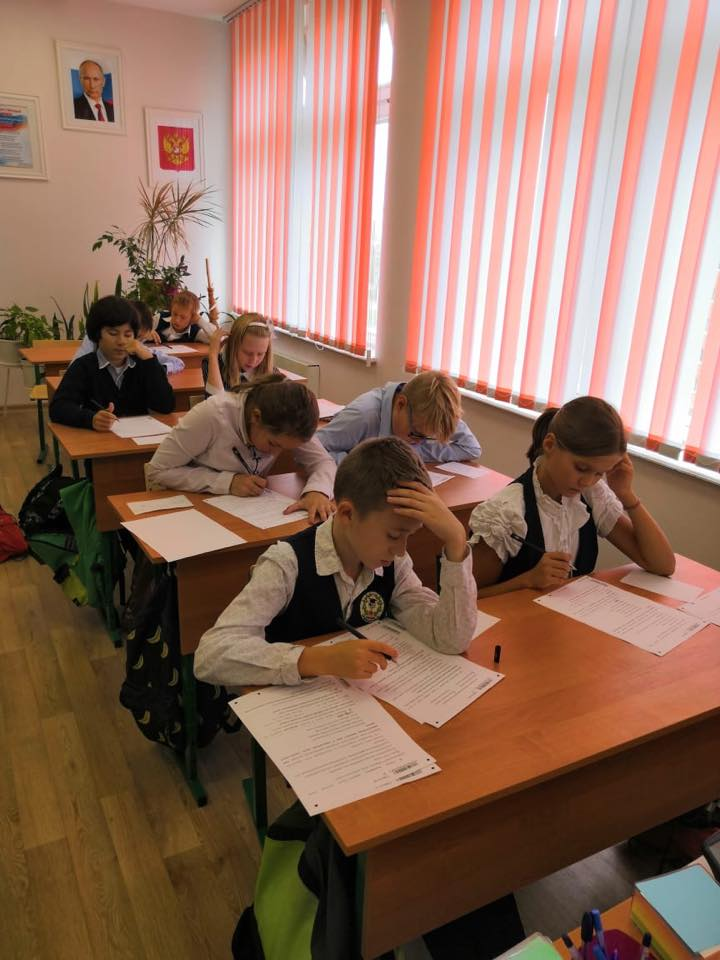 ВПР не являются государственной итоговой аттестацией. Они проводятся школами самостоятельно. Проведение проверочных работ дает возможность школам осуществлять самодиагностику, выявлять пробелы в знаниях учащихся для проведения последующей методической работы.
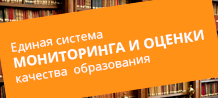 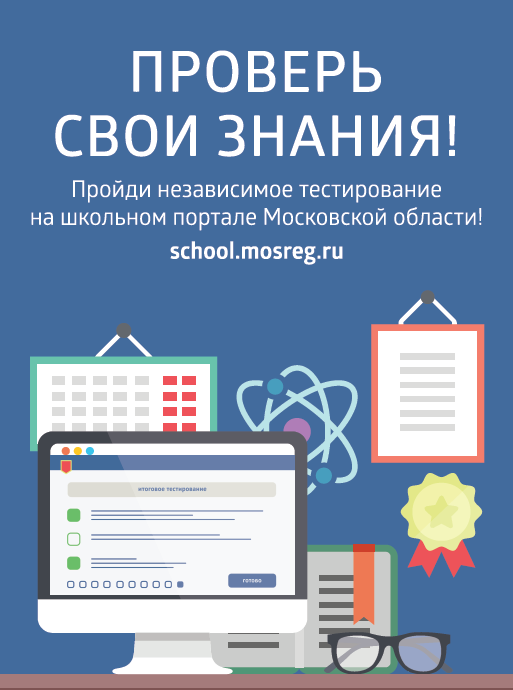 Региональные диагностические работы
18.09.2018      - по учебному предмету «русский язык» для обучающихся 5-х классов;
25.09.2018      - по учебному предмету «математика» для обучающихся 5-х классов;
27.09.2018      - по учебному предмету «математика» для обучающихся 7-х классов;
25.10.2018      - по учебному предмету «математика» для обучающихся 9-х классов.
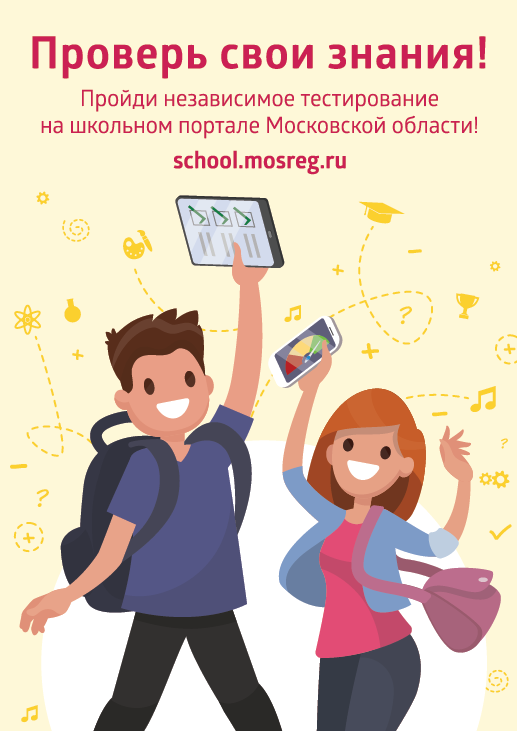 Международные сопоставительные исследования качества образования
PISA - международная программа по оценке образовательных достижений учащихся 15-летнего возраста (Programme for International Student Assessment) в области математической и естественнонаучной грамотности, а также грамотности чтения. (ОЭСР)
PIRLS - международное исследование качества чтения и понимания текста (Progress in International Reading Literacy Study) для учащихся 4 классов. (IEA)
TIMSS - международное мониторинговое исследование качества математического и естественнонаучного образования (Trends in Mathematics and Science Study) для учащихся 4, 8 и 11 классов. (IEA)
ICCS - международное исследование качества граждановедческого образования. (International Civic and Citizenship Education Study) 14-летних школьников. (IEA)
ICILS - международное исследование компьютерной и информационной грамотности (International Computer and Information Literacy Study (ICILS) для учащихся 14-летнего возраста (IEA).
TALIS - международное сравнительное исследование педагогического корпуса (Teaching and Learning International Survey) (ОЭСР).
PIAAC - международное исследование компетенций взрослого населения (Programme for the International Assessment of Adult Competencies) (ОЭСР).
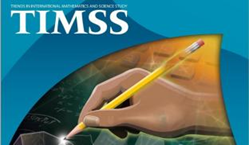 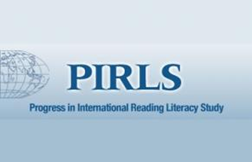 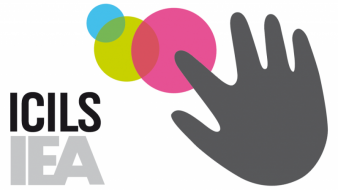 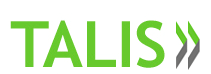 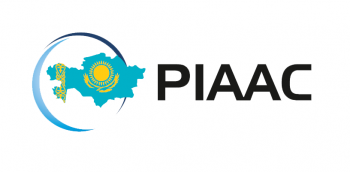 Управление образования администрации г.о.Красногорск
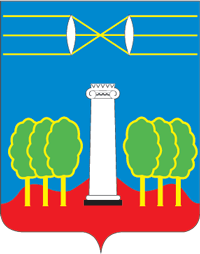 Контакты:Московская область, г.о. Красногорск, ул. Кирова, д.7а   (495) 563-89-46 - тел./факс 
e-mail obrkrasn@yandex.ru
Сайт: http://obrazkras.ru


Сперанская Анжелика Аркадьевна, sp-lika@mail.ru